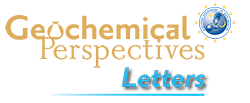 Moreira et al.
New insights into the plumbing system of Santorini using helium and carbon isotopes
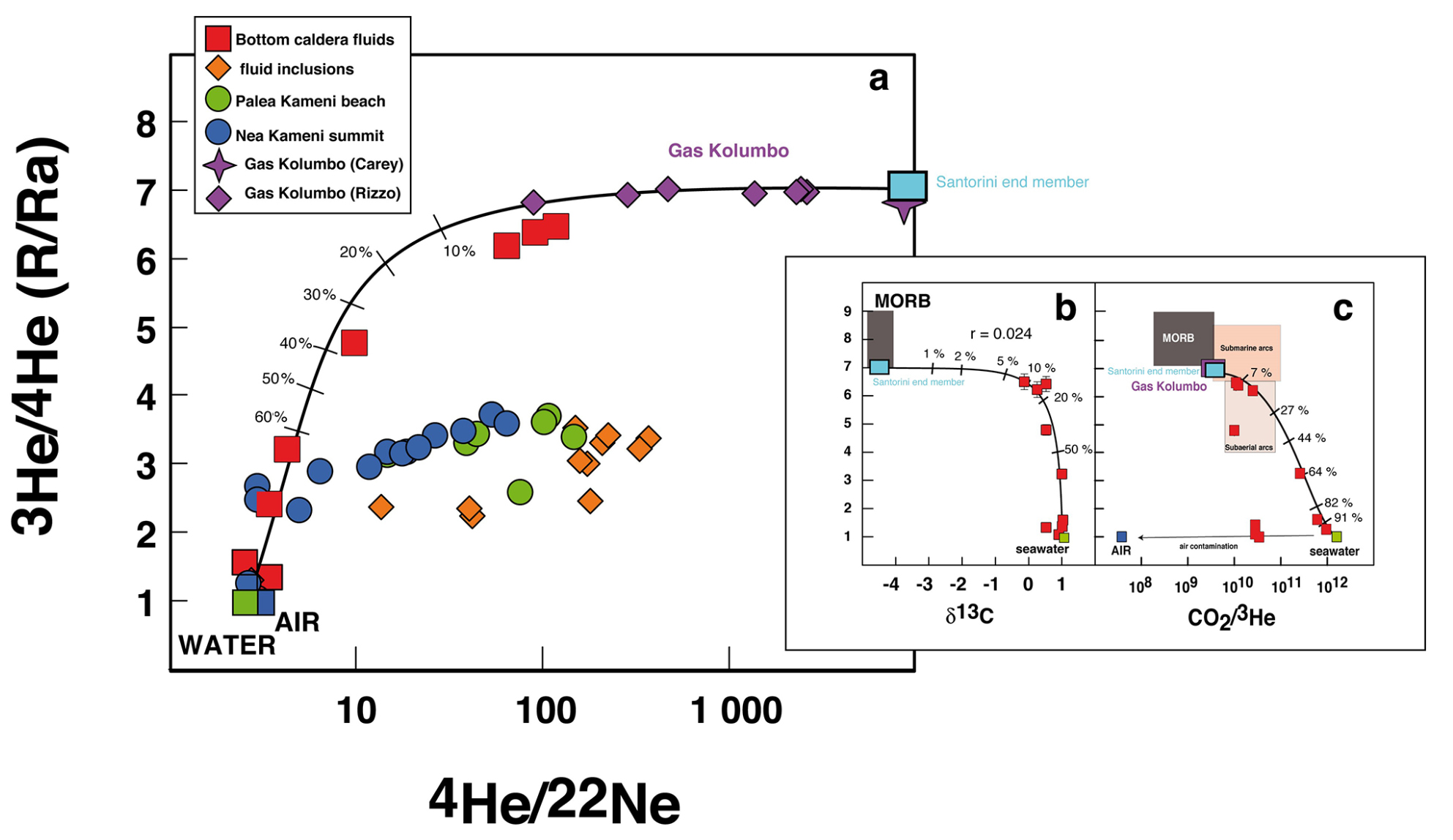 Figure 2 (a) Mixing diagram showing the 3He/4He ratio reported against 4He/22Ne (Ra is the helium atmospheric isotopic ratio). The mantle-derived end member has a 3He/4He ratio of ~ 7 Ra, identical to the value of the nearby Kolumbo volcano (Carey et al., 2013; Rizzo  et al., 2016) suggesting a common mantle source. All samples from Palea or Nea Kameni (gases and fluid/melt inclusions in phenocrysts) show a different trend, with a lower 3He/4He ratio ...
© 2019 The Authors
Published by the European Association of Geochemistry
under Creative Commons License CC BY-NC-ND.
Moreira et al. (2019) Geochem. Persp. Let. 10, 46-50 | doi: 10.7185/geochemlet.1914